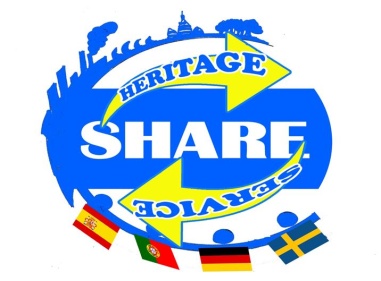 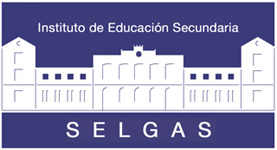 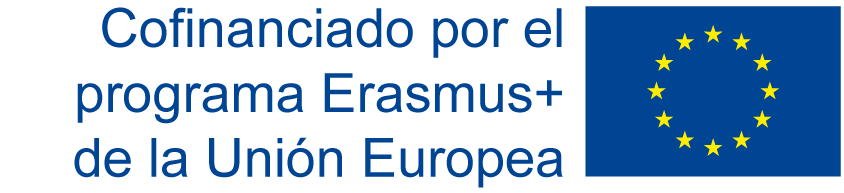 Learning through 
service project
“SHARING HERITAGE: Fostering sensitivity for the past, the present and the future”
By Ángela Cayarga, Carlos Díaz,  Coral Fernández, Irene Fernández, Raquel Gutiérrez and Ana Shuye Rodríguez
A REAL SOCIAL NEED WORLDWIDE
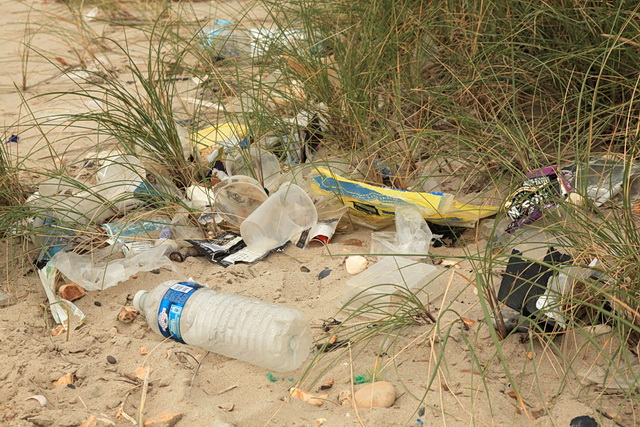 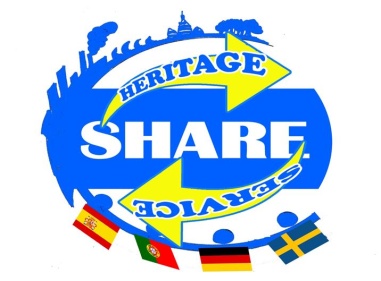 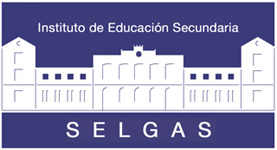 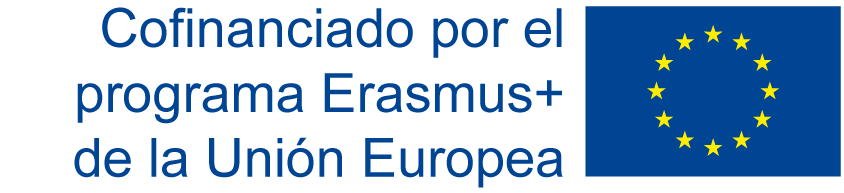 LEARNING GOALS:

Learn about plastic trash in the oceans, impacts and possible prevention

Where plastic trash comes from
Types of pollution which get into the ocean
How this trash impacts the world
Effects of plastic on sea life

Learn how to preserve the environment
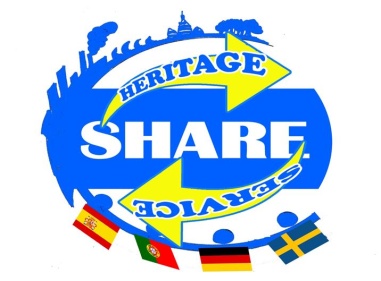 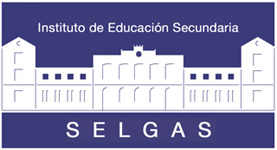 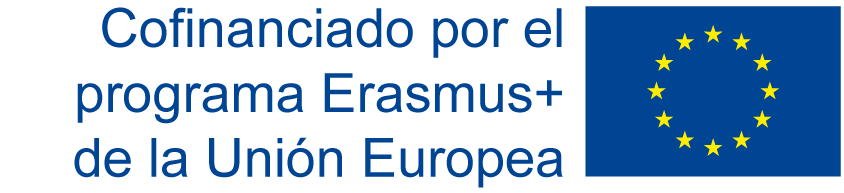 SERVICE: 

CLEANUP DAY ON THE BEACH 

AWARENESS CAMPAIGN
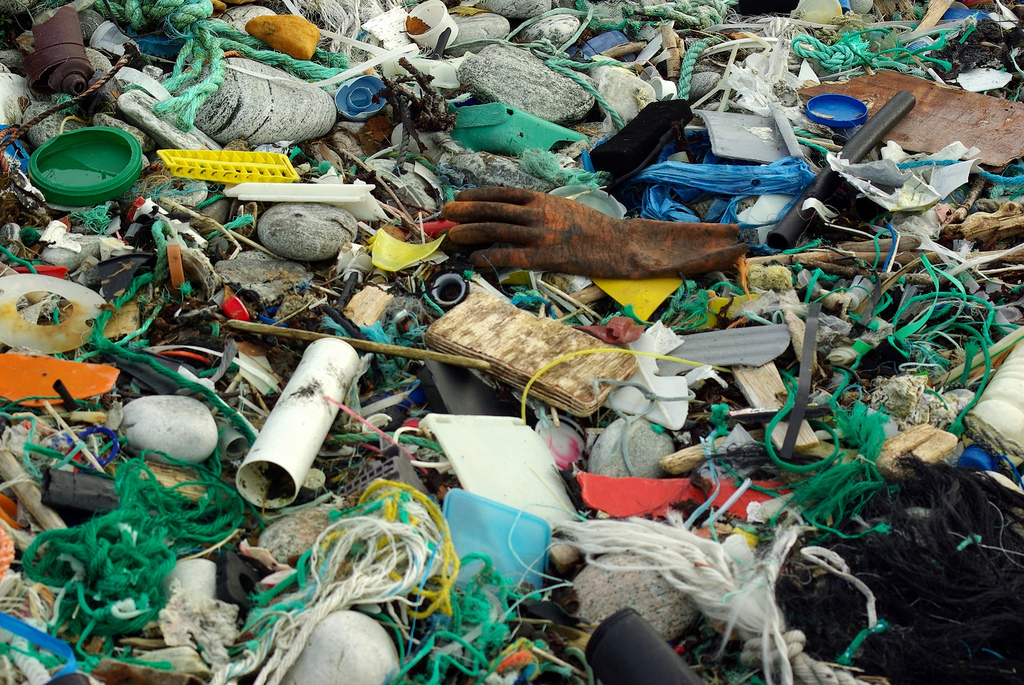 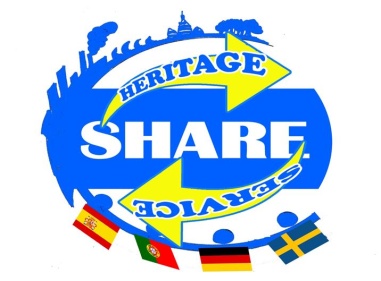 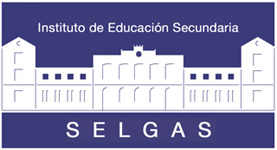 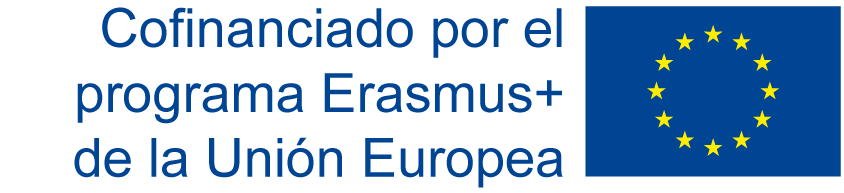 SCHOOL SUBJECTS INVOLVED:

Biology and Geology
Scientific Culture
English
Arts and Drawing
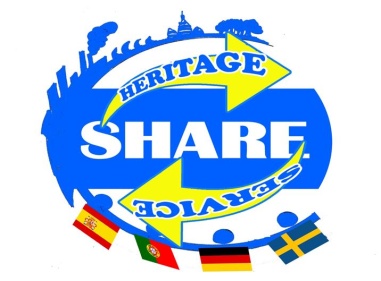 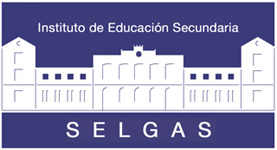 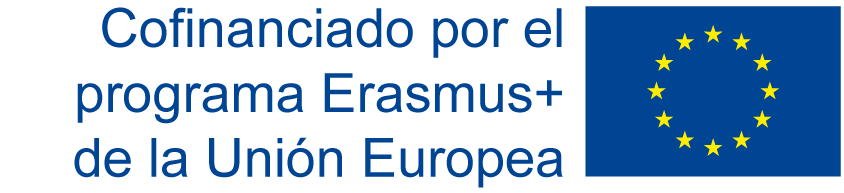 ACTION PLAN: 
FIND A NAME
DESIGN A LOGO	
PICK UP A LOCATION AND A  DATE
DETERMINE SUPPLIES AND TRASH DISPOSAL
MAKE A CLEANING TEAM
FIND EXTERNAL SUPPORT
DOCUMENT THE ACTIVITY
MAKE AN AWARENESS CAMPAIGN (FLYERS, POSTERS, PRESENTATIONS…)
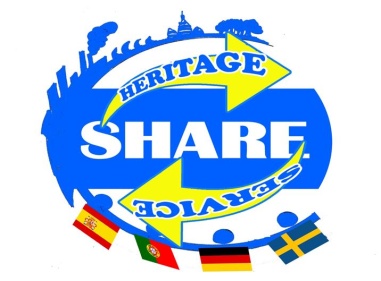 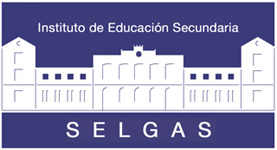 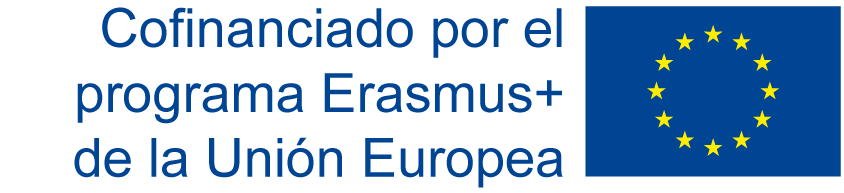 OUR SLOGAN
Break up with plastic
OUR LOGO
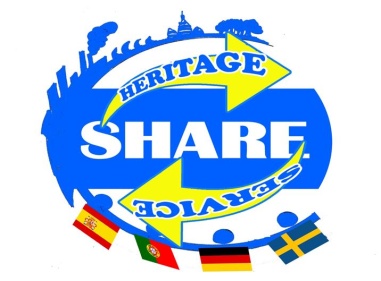 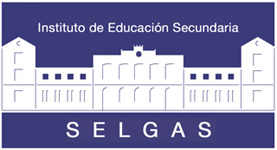 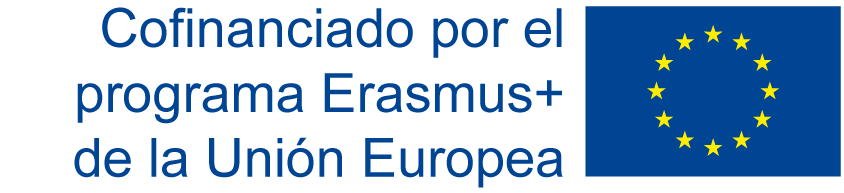 OUR BEACH
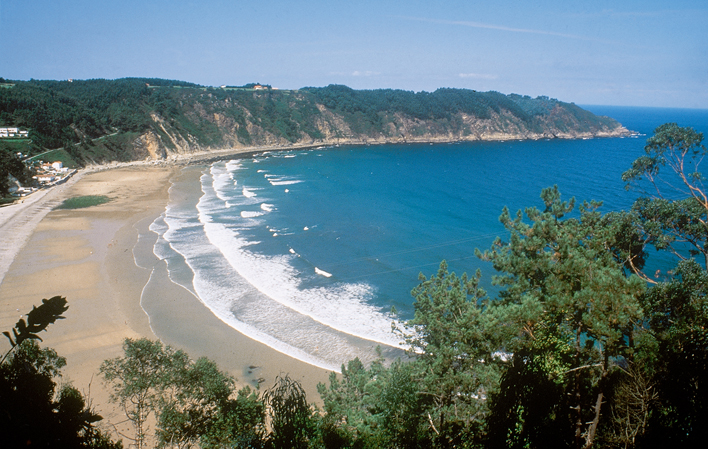 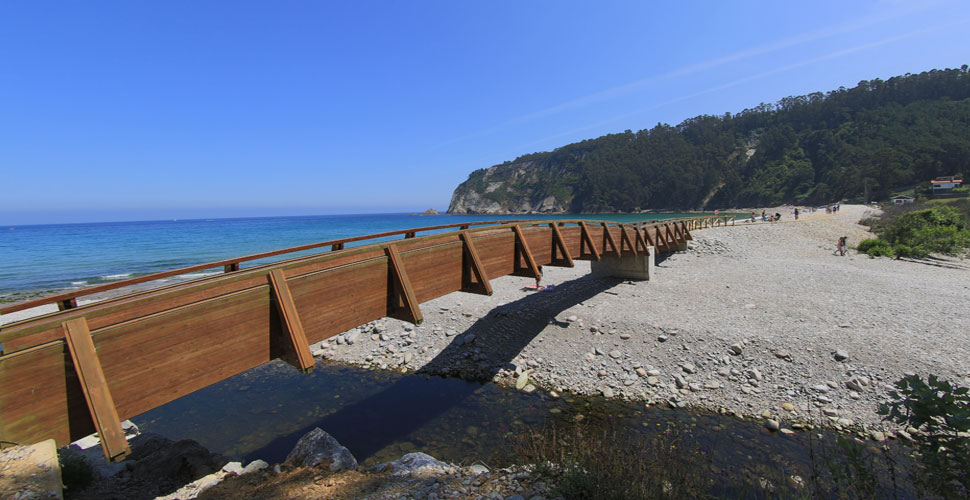 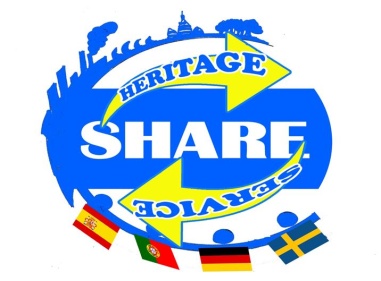 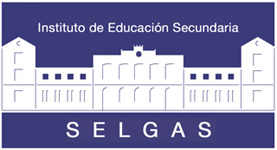 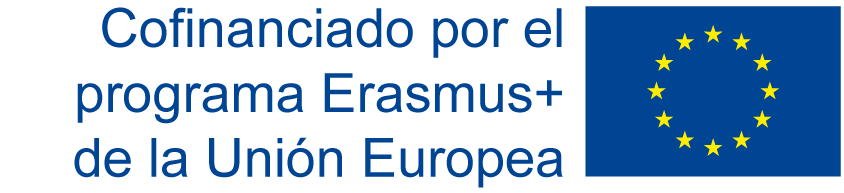 SUPPLIES
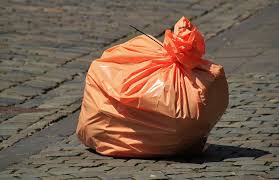 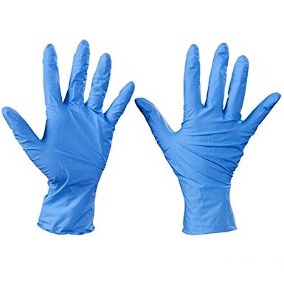 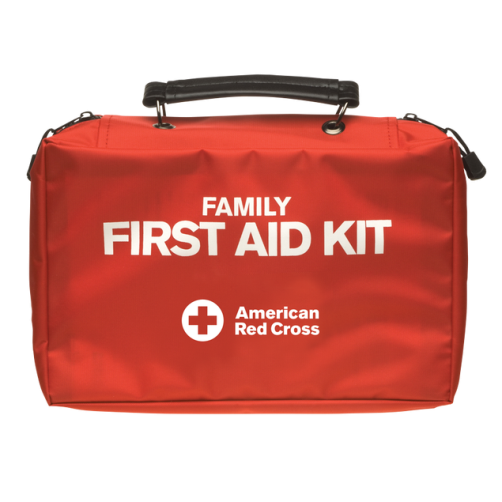 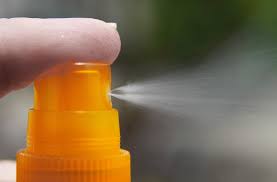 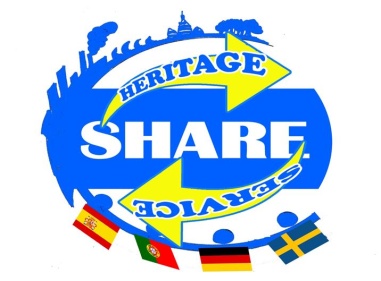 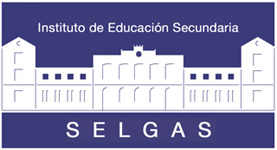 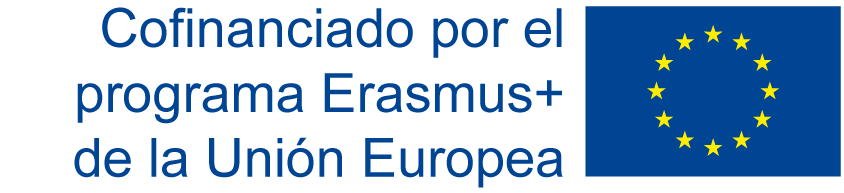 TRASH DISPOSAL
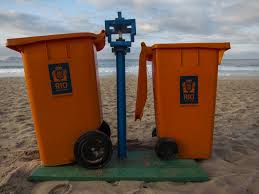 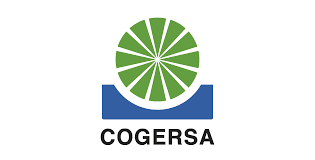 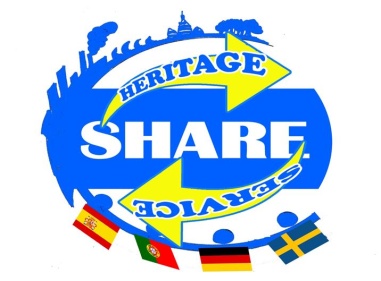 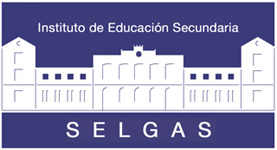 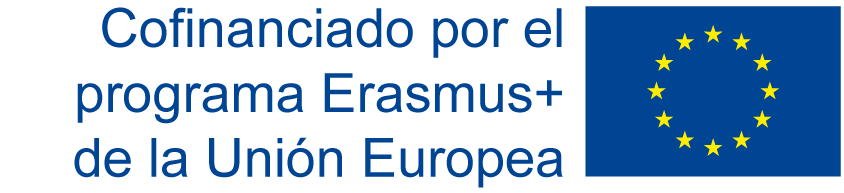 THE CLEANING TEAM
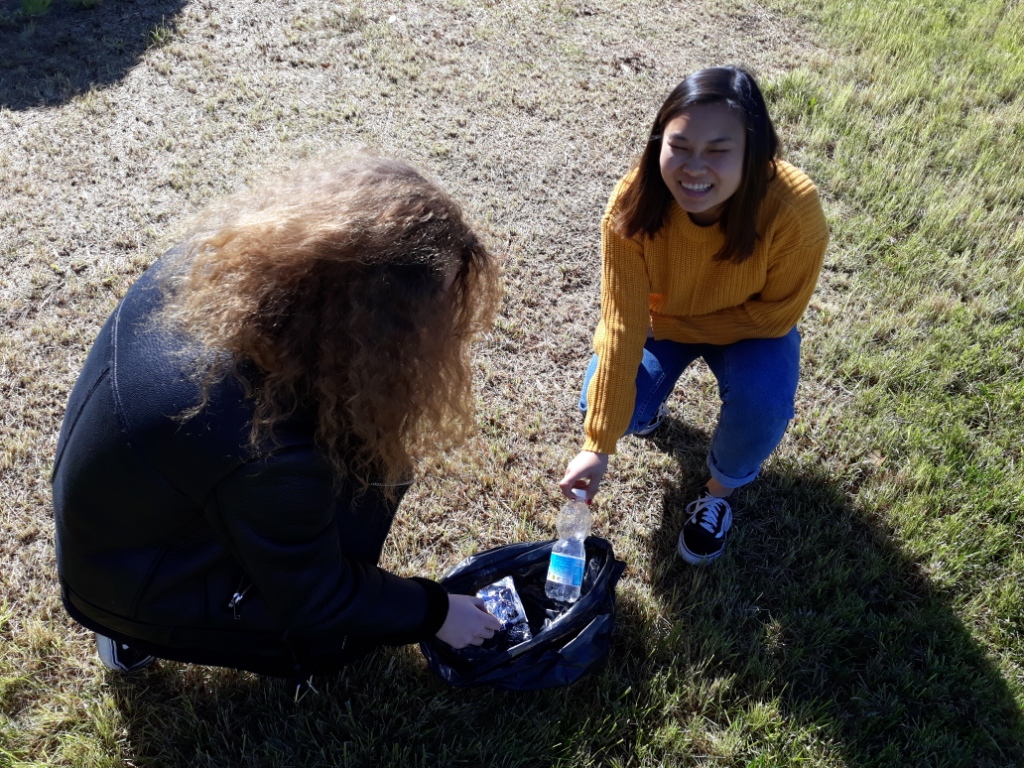 EXTERNAL SUPPORT
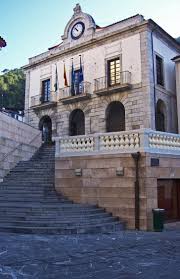 CUDILLERO TOWN HALL
COGERSA
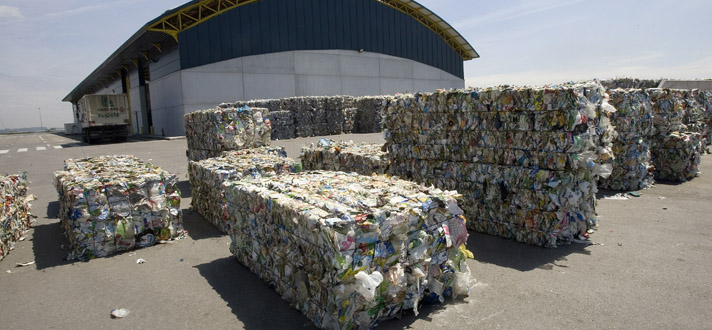 PRIMARY SCHOOLS
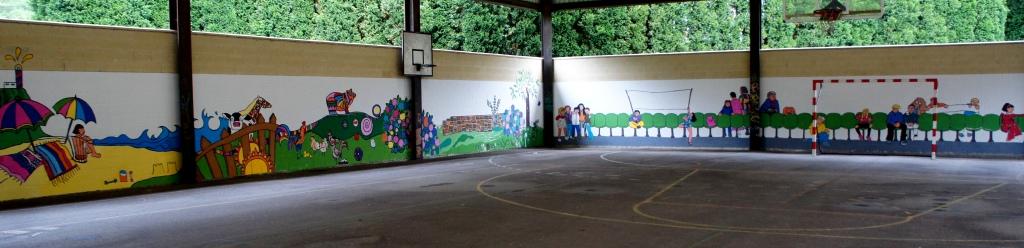 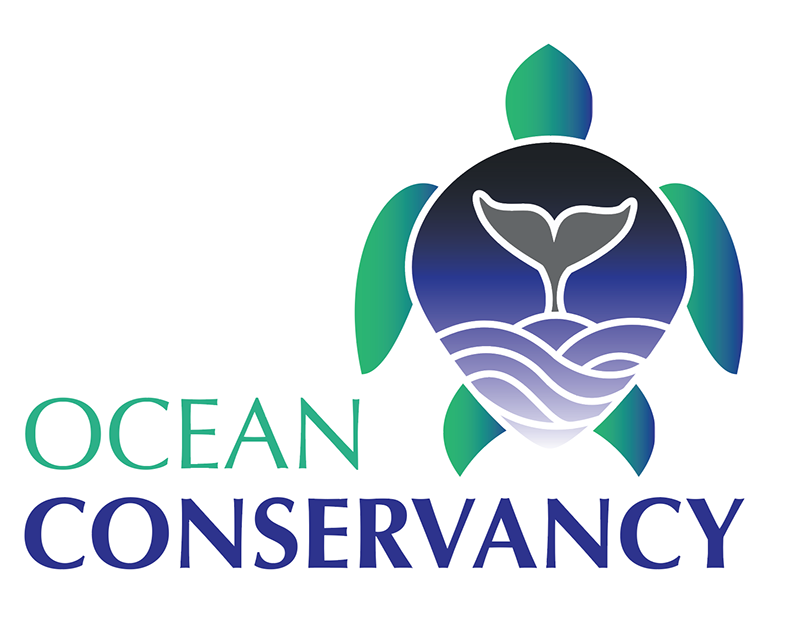 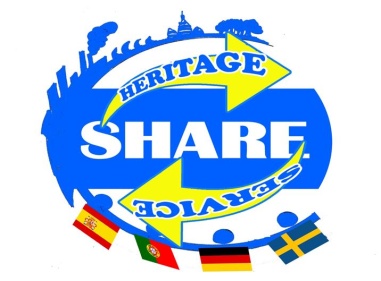 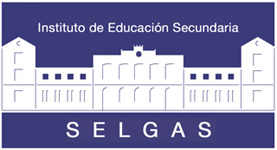 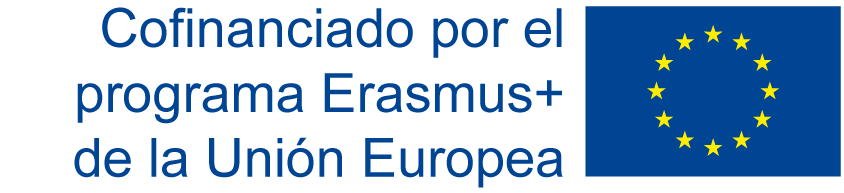 AWARENESS CAMPAIGN 

PRESENTATIONS

POSTERS

FLYERS

SOCIAL NETWORKING SITES
DOCUMENT THE ACTIVITY!!!
CLEAN SWELL
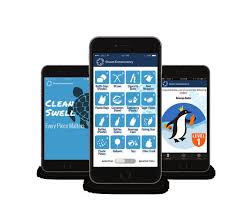 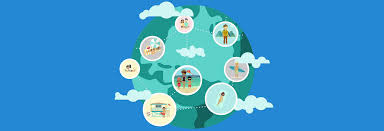 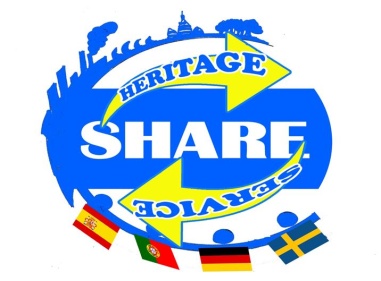 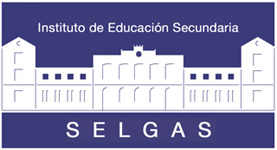 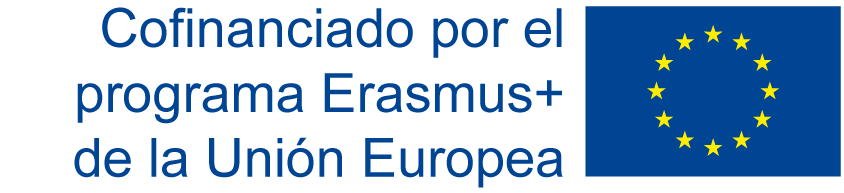 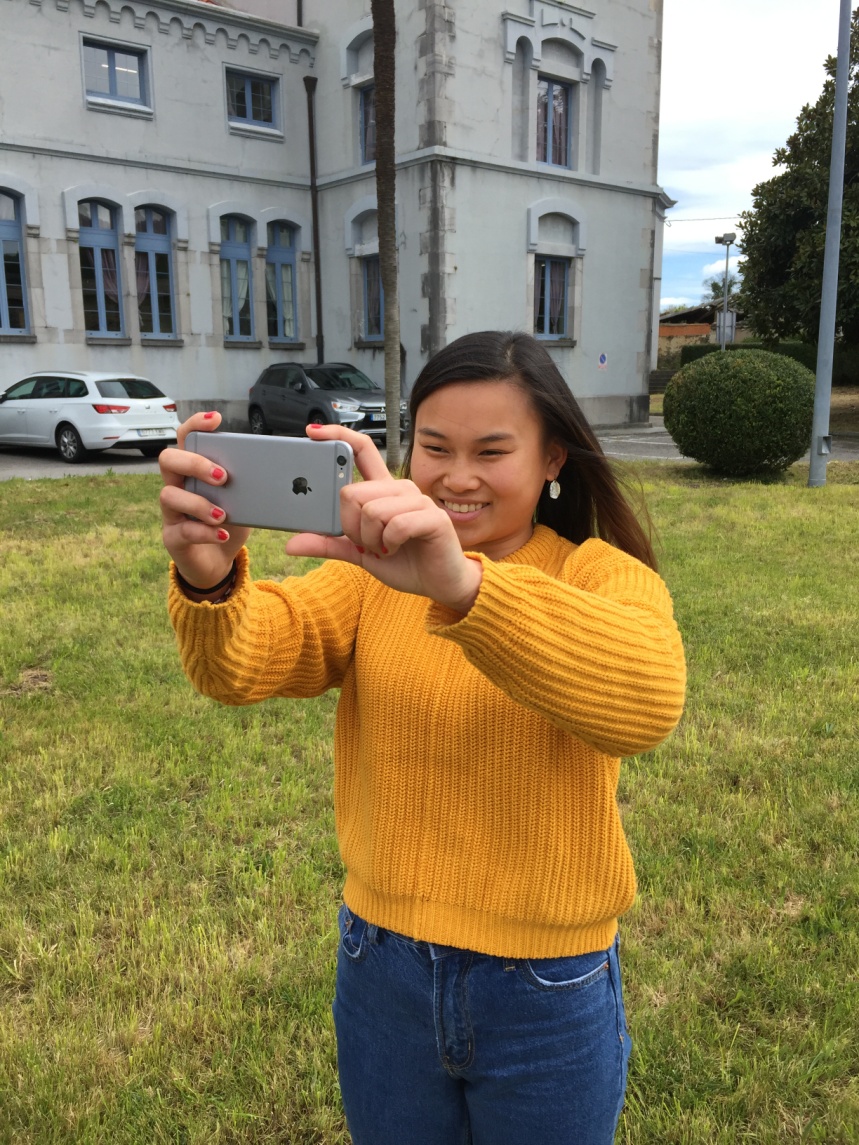 PHOTOS AND VIDEOS
IES SELGAS WEBPAGE
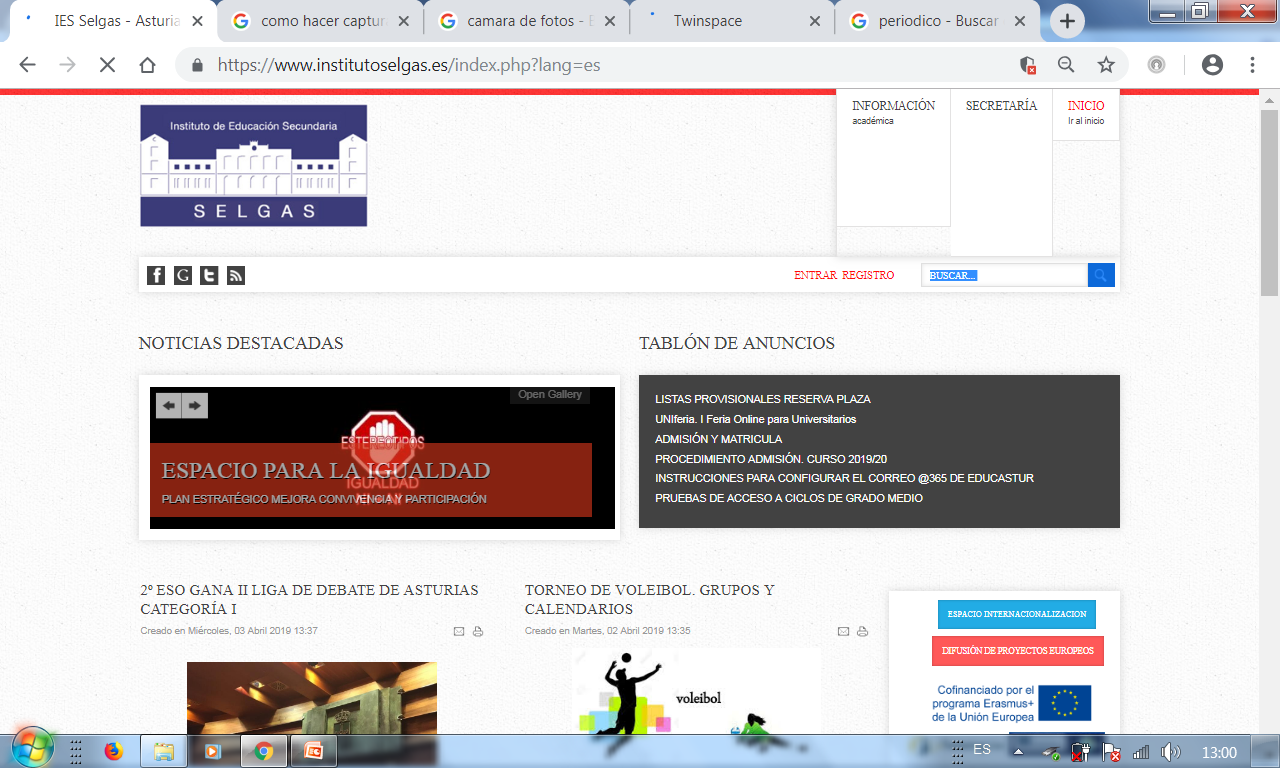 TWINSPACE
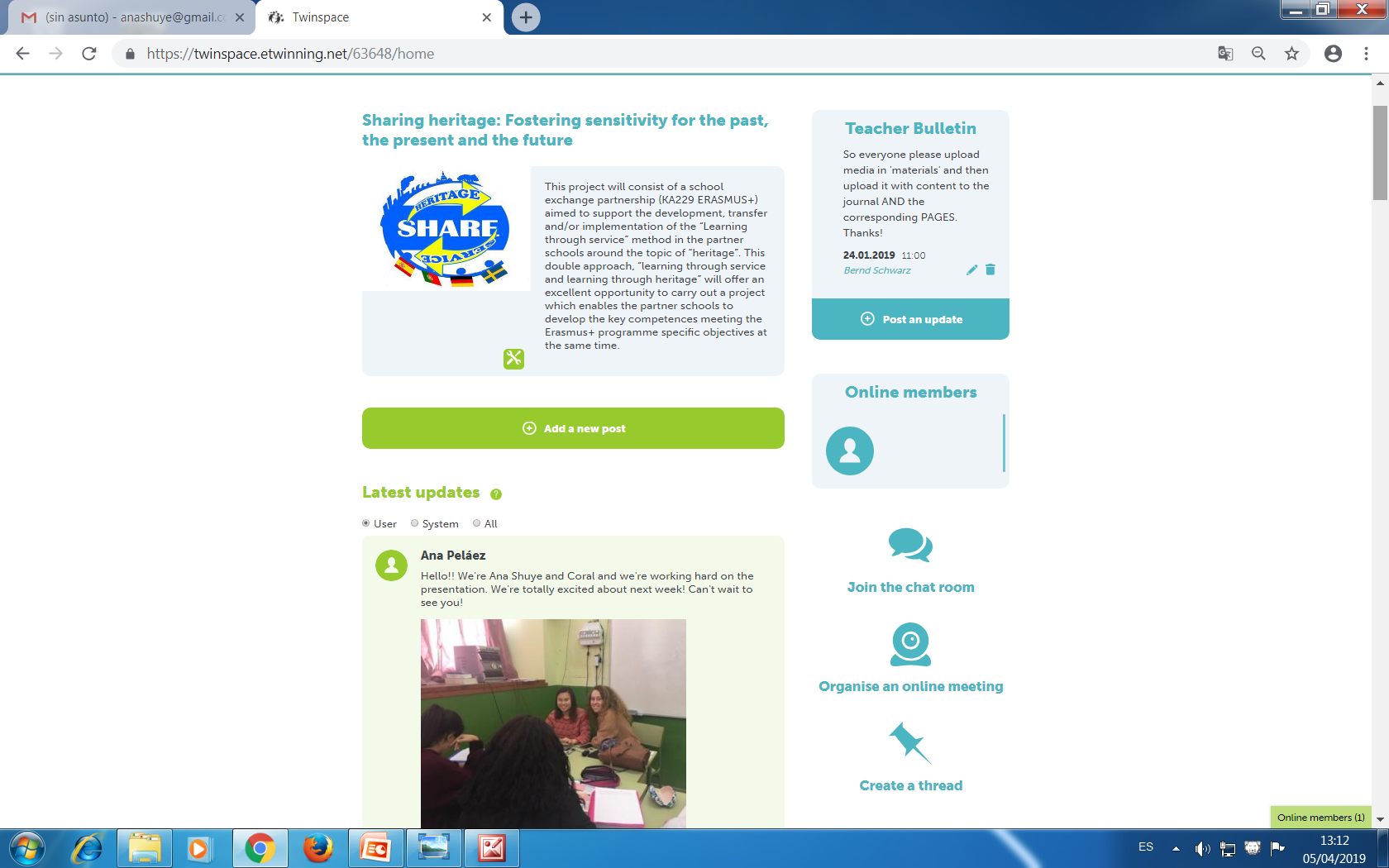 THE MEDIA
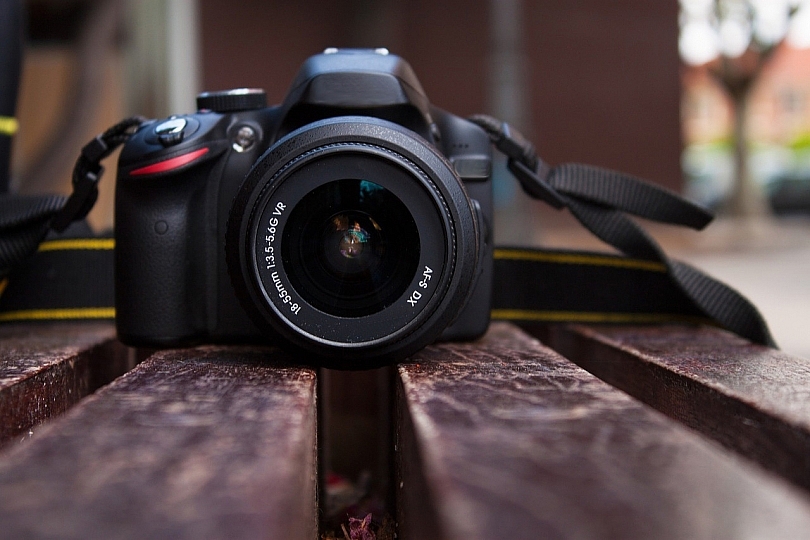 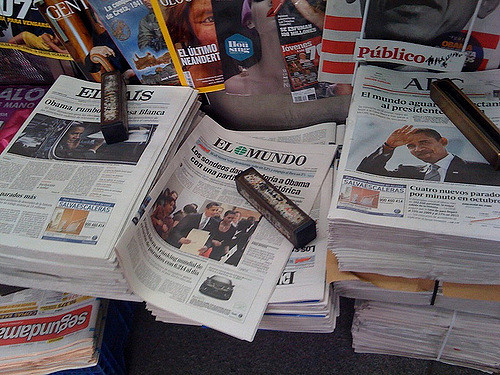